Интерактивная игра
Кубики
Сказки А. С. Пушкина
Автор  презентации: Фокина Лидия Петровна, 
учитель начальных классов
МКОУ «СОШ ст. Евсино» 
Искитимского района Новосибирской области
2017
Собери иллюстрацию к сказке
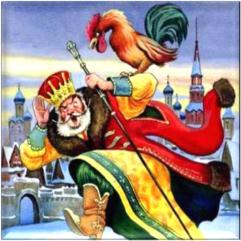 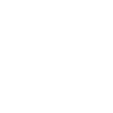 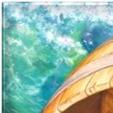 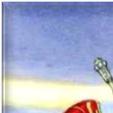 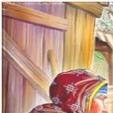 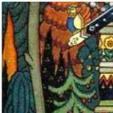 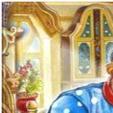 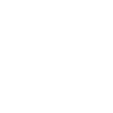 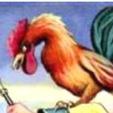 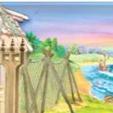 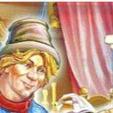 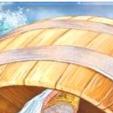 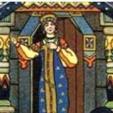 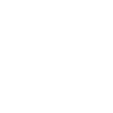 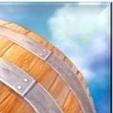 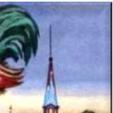 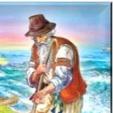 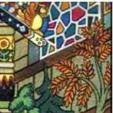 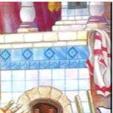 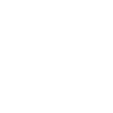 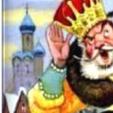 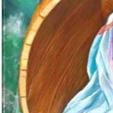 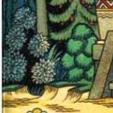 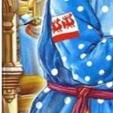 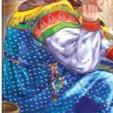 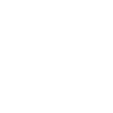 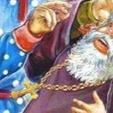 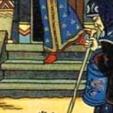 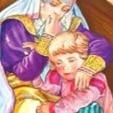 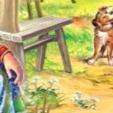 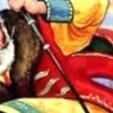 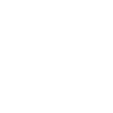 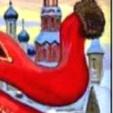 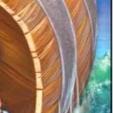 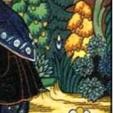 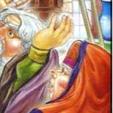 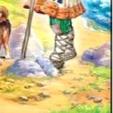 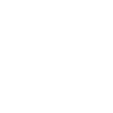 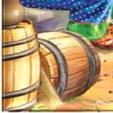 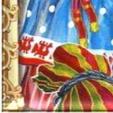 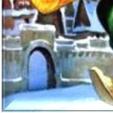 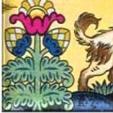 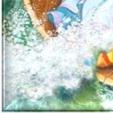 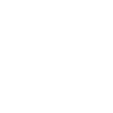 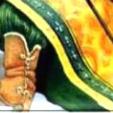 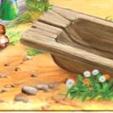 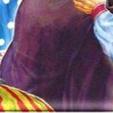 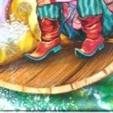 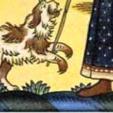 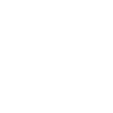 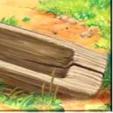 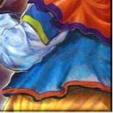 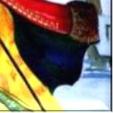 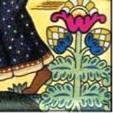 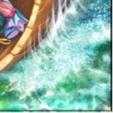 Дальше
Собери иллюстрацию к сказке
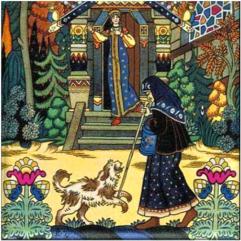 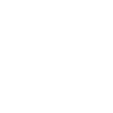 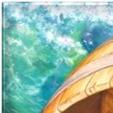 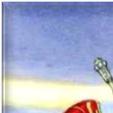 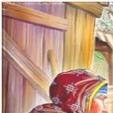 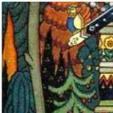 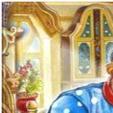 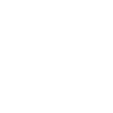 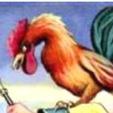 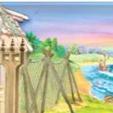 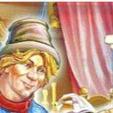 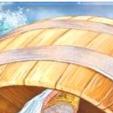 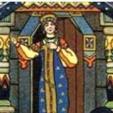 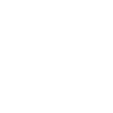 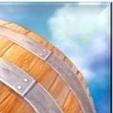 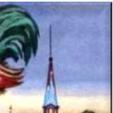 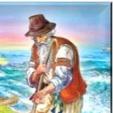 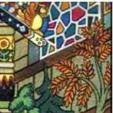 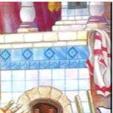 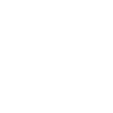 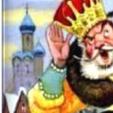 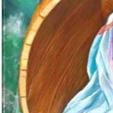 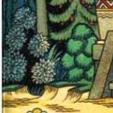 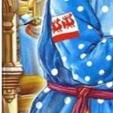 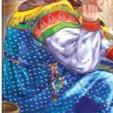 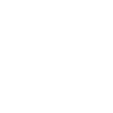 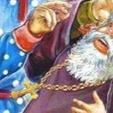 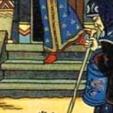 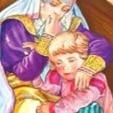 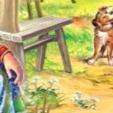 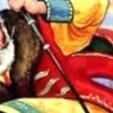 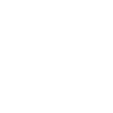 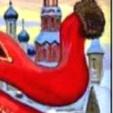 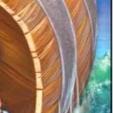 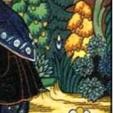 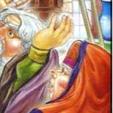 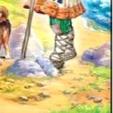 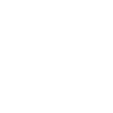 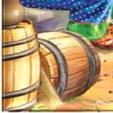 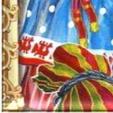 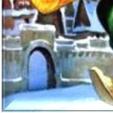 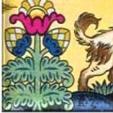 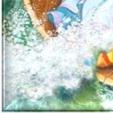 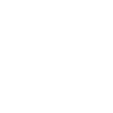 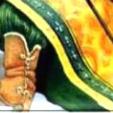 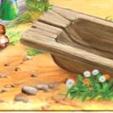 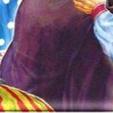 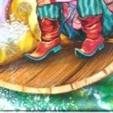 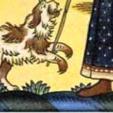 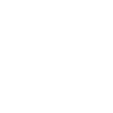 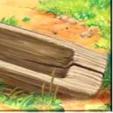 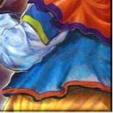 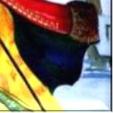 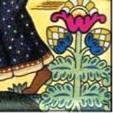 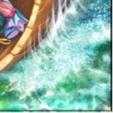 Дальше
Собери иллюстрацию к сказке
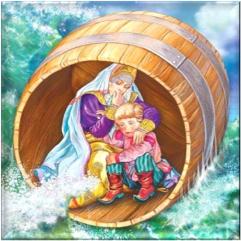 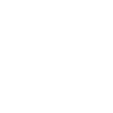 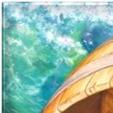 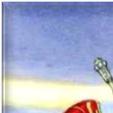 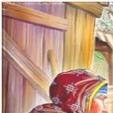 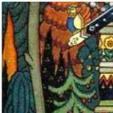 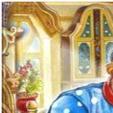 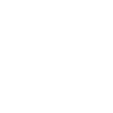 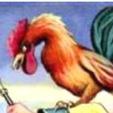 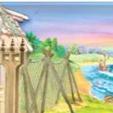 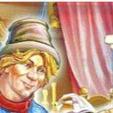 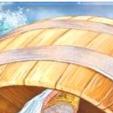 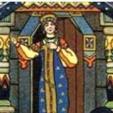 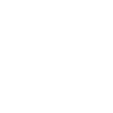 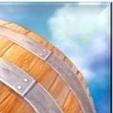 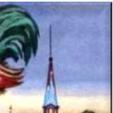 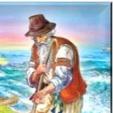 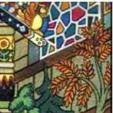 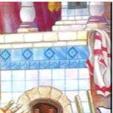 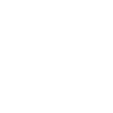 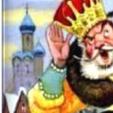 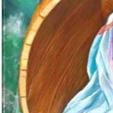 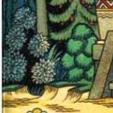 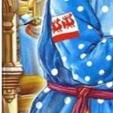 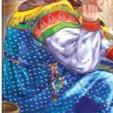 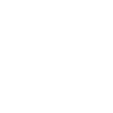 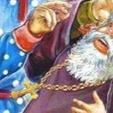 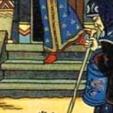 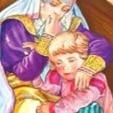 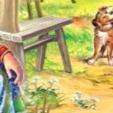 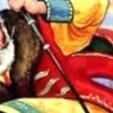 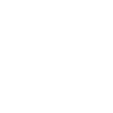 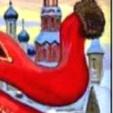 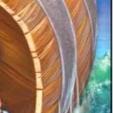 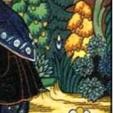 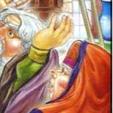 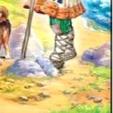 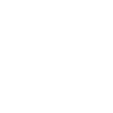 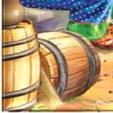 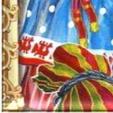 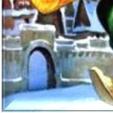 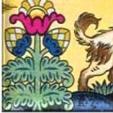 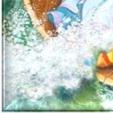 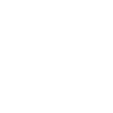 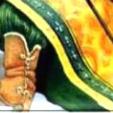 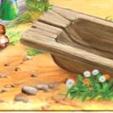 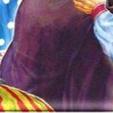 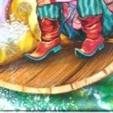 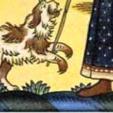 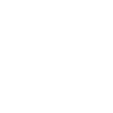 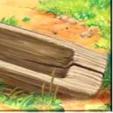 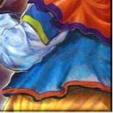 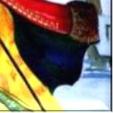 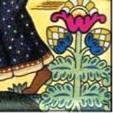 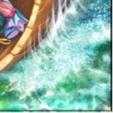 Дальше
Собери иллюстрацию к сказке
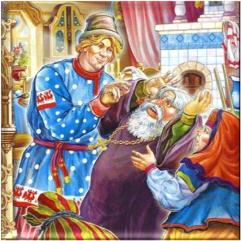 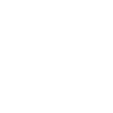 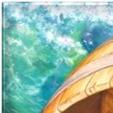 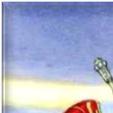 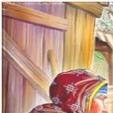 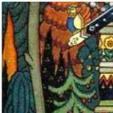 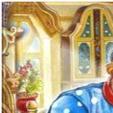 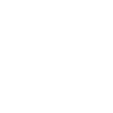 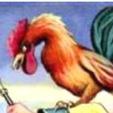 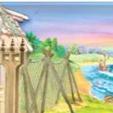 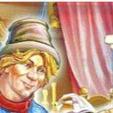 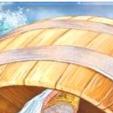 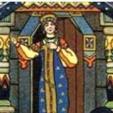 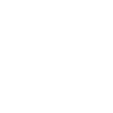 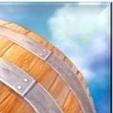 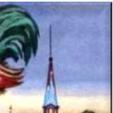 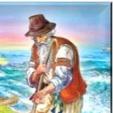 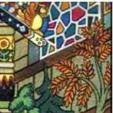 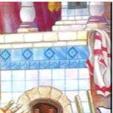 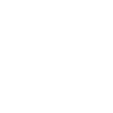 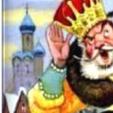 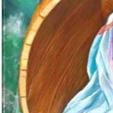 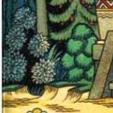 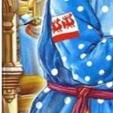 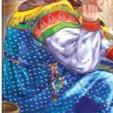 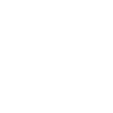 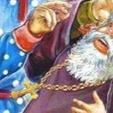 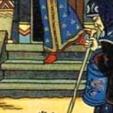 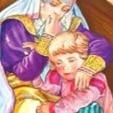 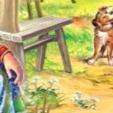 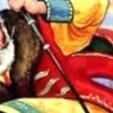 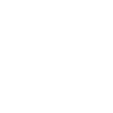 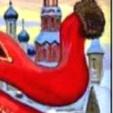 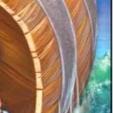 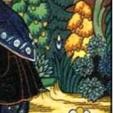 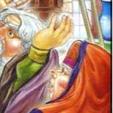 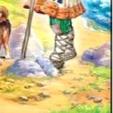 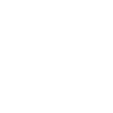 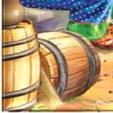 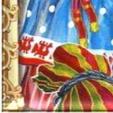 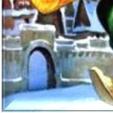 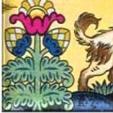 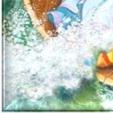 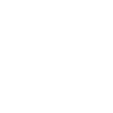 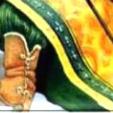 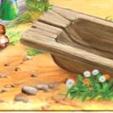 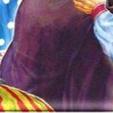 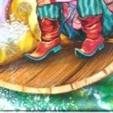 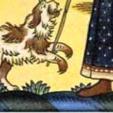 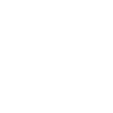 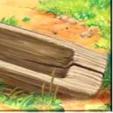 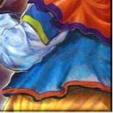 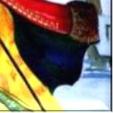 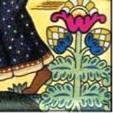 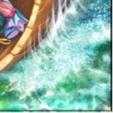 Дальше
Собери иллюстрацию к сказке
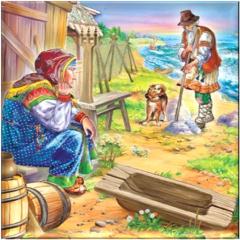 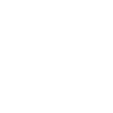 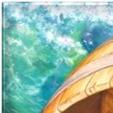 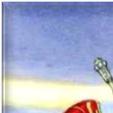 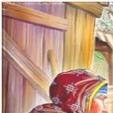 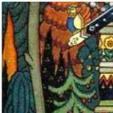 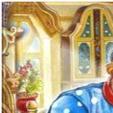 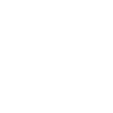 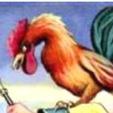 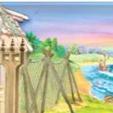 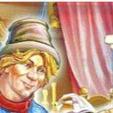 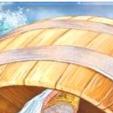 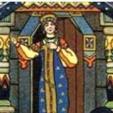 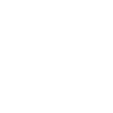 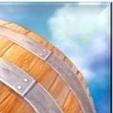 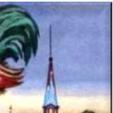 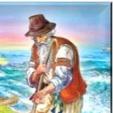 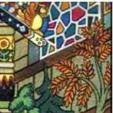 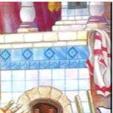 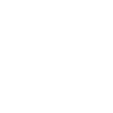 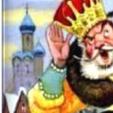 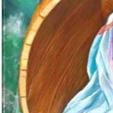 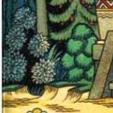 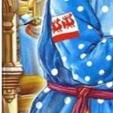 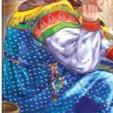 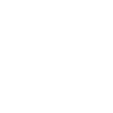 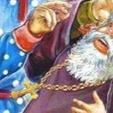 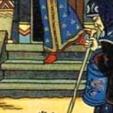 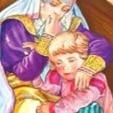 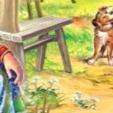 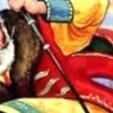 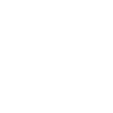 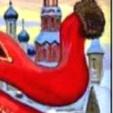 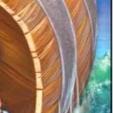 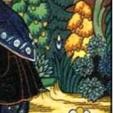 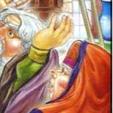 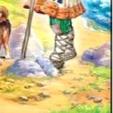 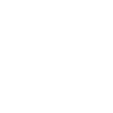 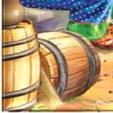 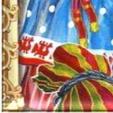 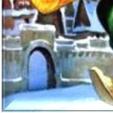 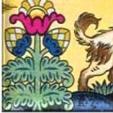 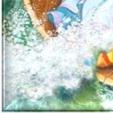 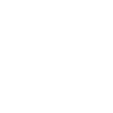 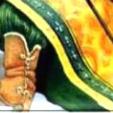 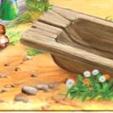 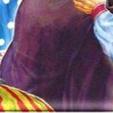 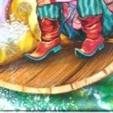 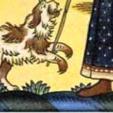 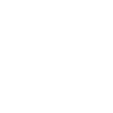 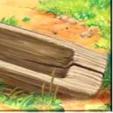 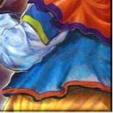 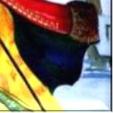 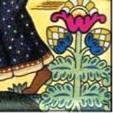 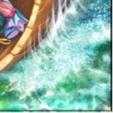 Выход
Информационные источники
Шаблон составлен из фигур программы PowerPoint
Автор фонов  Ольга Бор http://www.olgabor.com/
Иллюстрации 1  2  3  4  5